Thứ … ngày … tháng … năm 2022
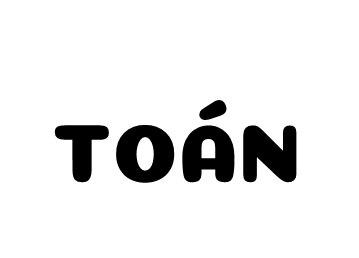 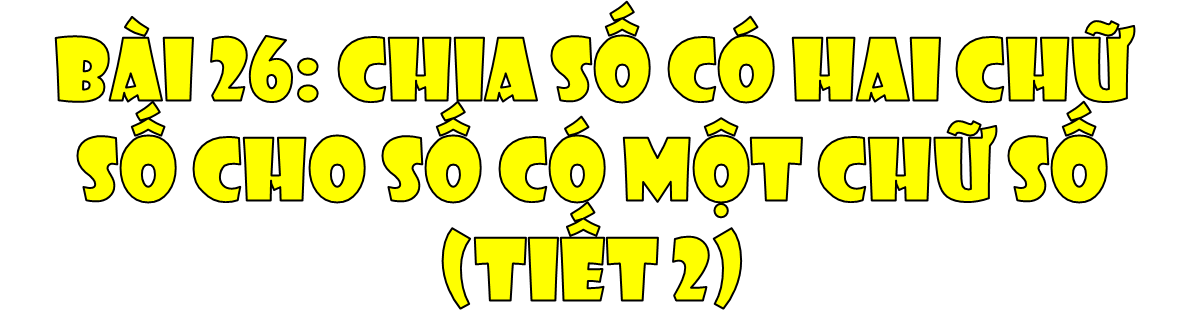 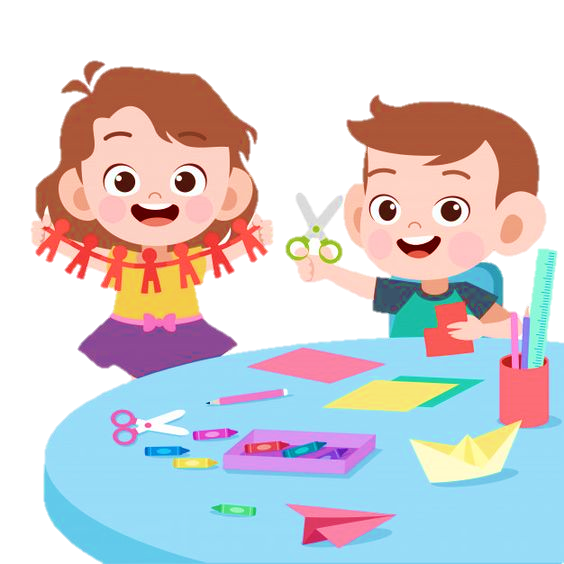 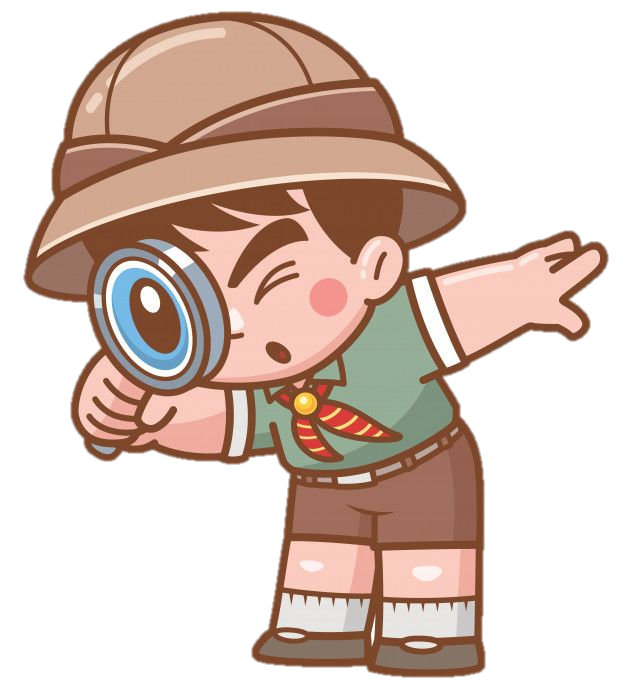 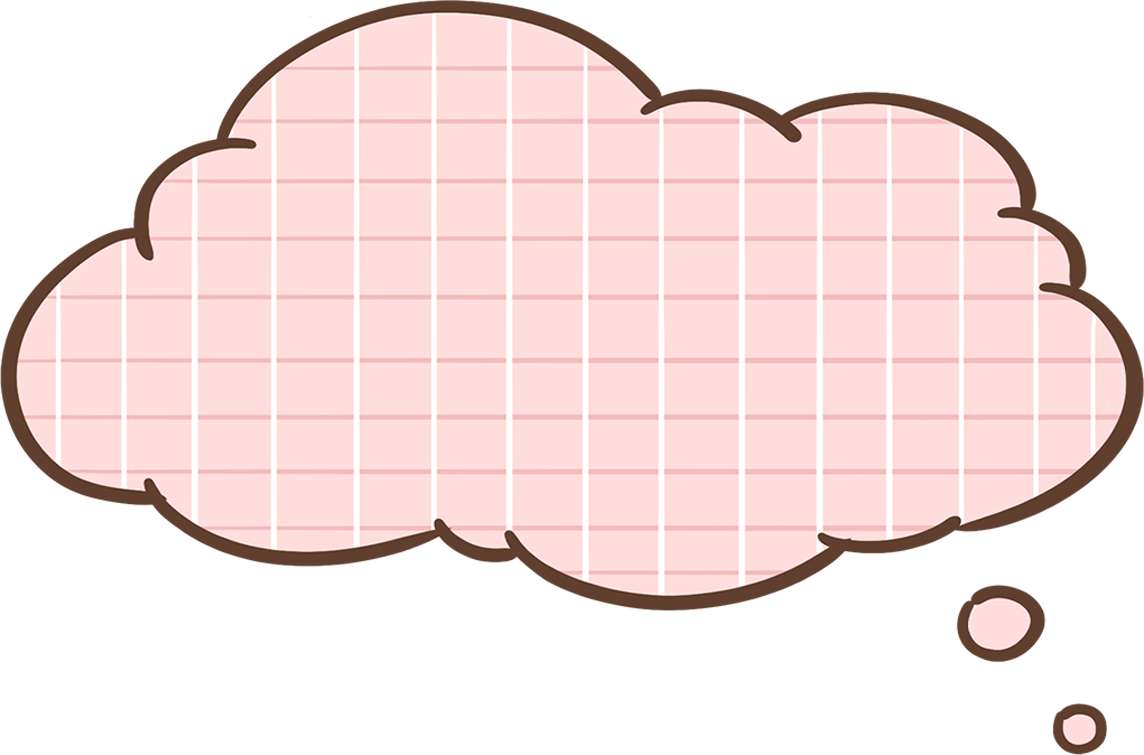 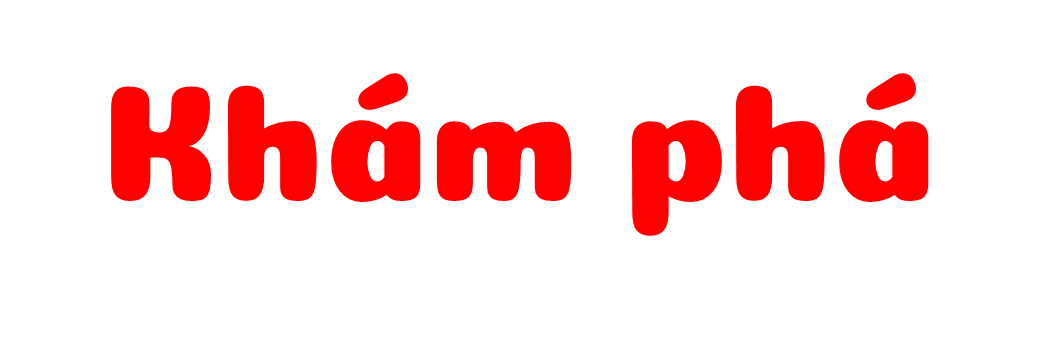 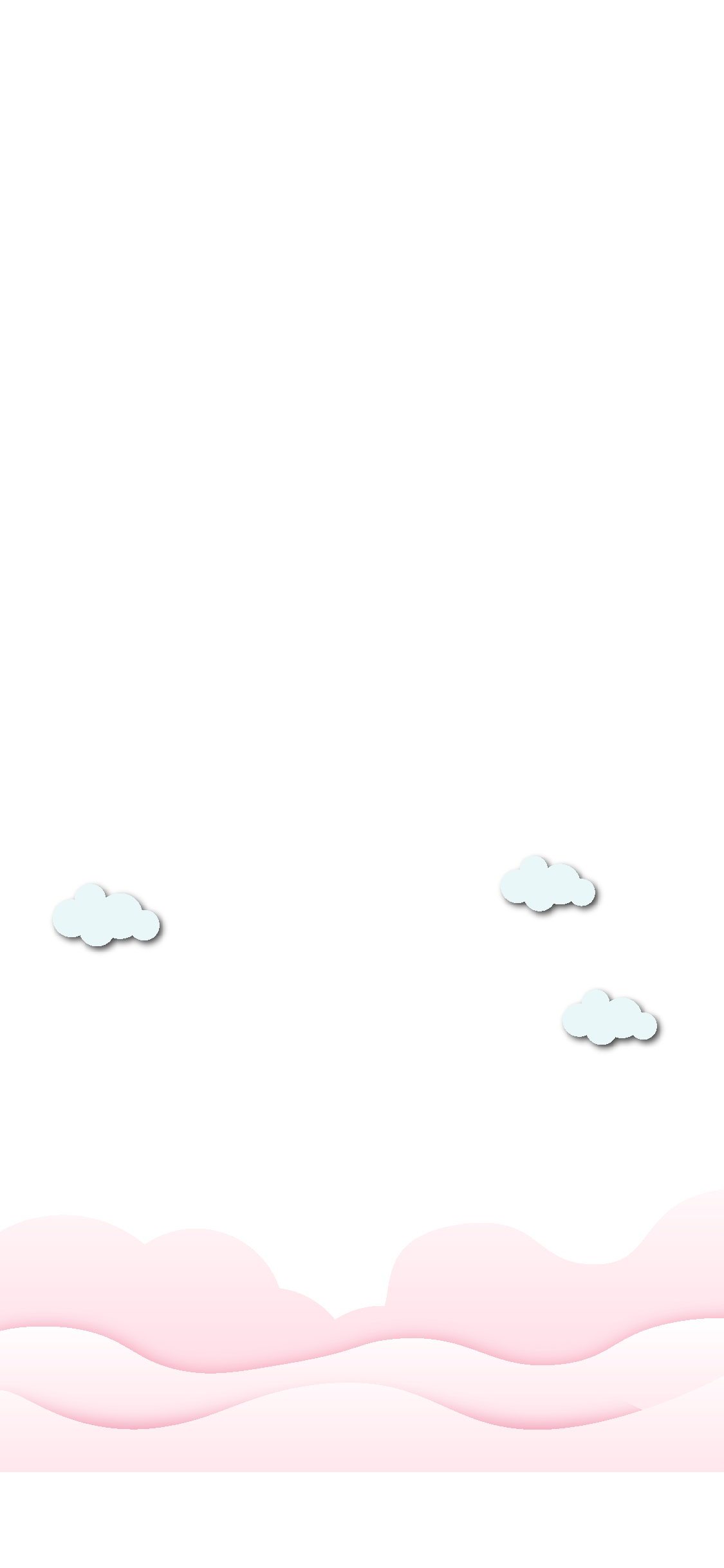 a)
51 : 3 = ?
51
3
5 chia 3 được 1, viết 1.
    1 nhân 3 bằng 3; 5 trừ 3 bằng 2
3
1
7
2
1
Hạ 1, được 21; 21 chia 3 được 7, viết 7
    7 nhân 3 bằng 21; 21 trừ 21 bằng 0
21
0
51 : 3 = 17
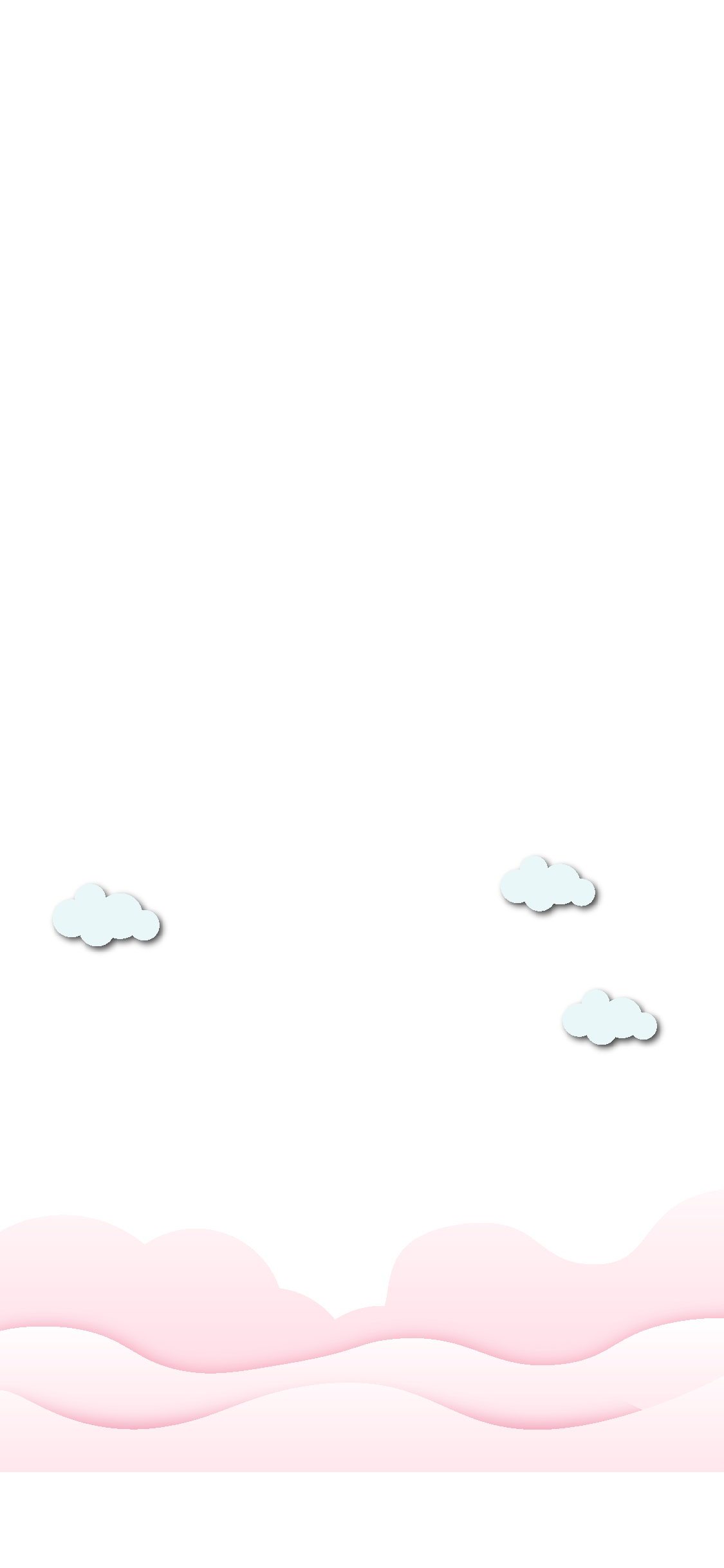 a)
74 : 3 = ?
74
3
7 chia 3 được 2, viết 2.
    2 nhân 3 bằng 6; 7 trừ 6 bằng 1.
6
2
4
4
1
Hạ 4, được 14; 14 chia 3 được 4, viết 4
   4 nhân 3 bằng 12; 14 trừ 12 bằng 2.
12
2
74 : 3 = 24 (dư 2)
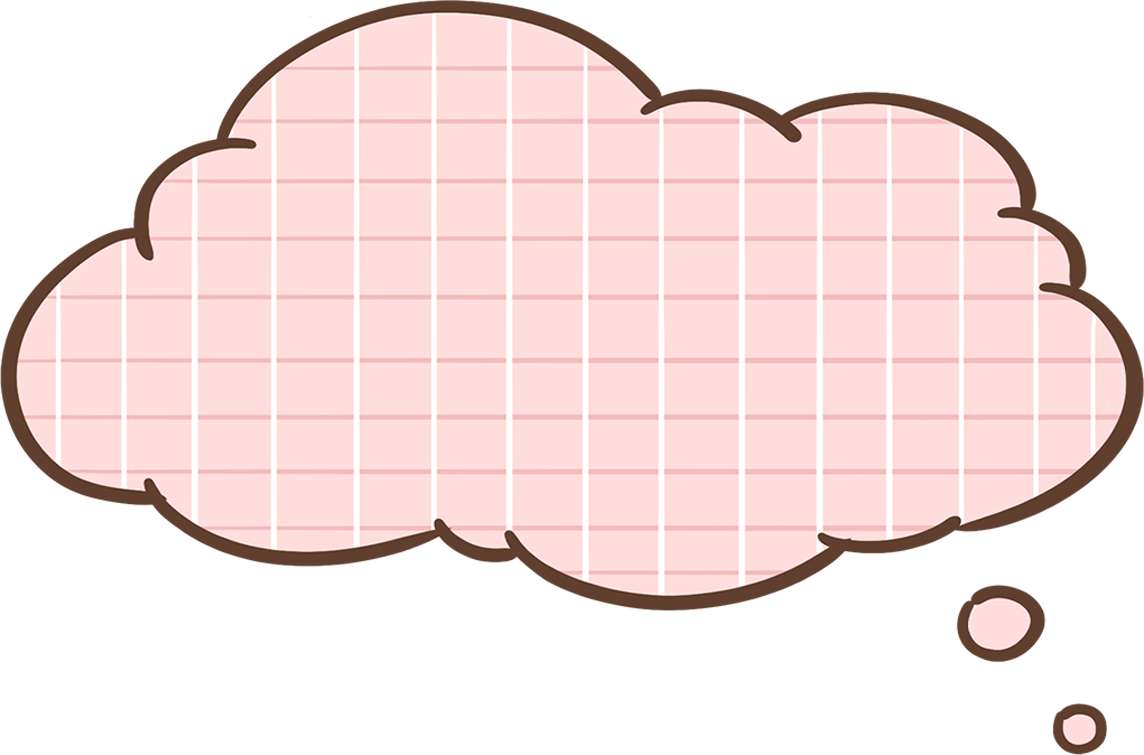 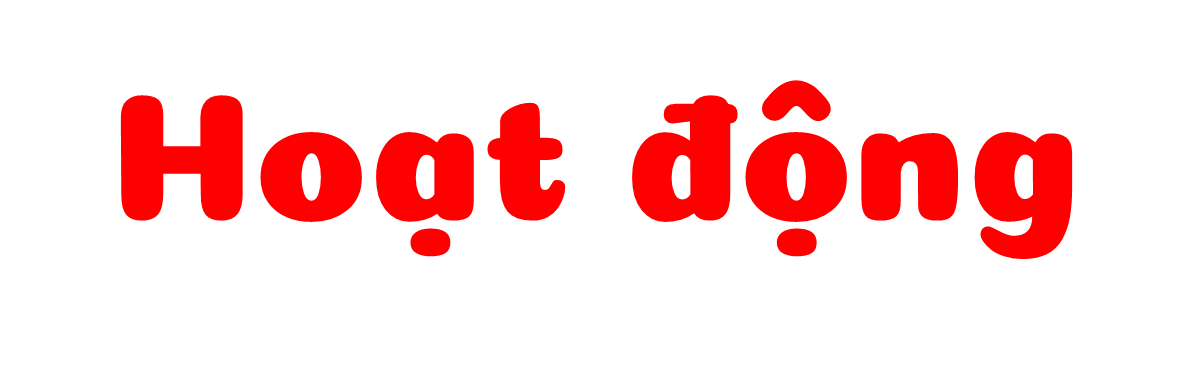 Tính
1
91
4
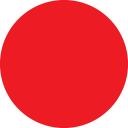 8
2
2
1
1
79
5
33
2
53
6
8
5
2
3
48
1
5
1
6
2
9
8
1
3
5
25
12
4
1
79 : 5 = 15 (dư 4)
91 : 4 = 22 (dư 3)
53 : 6 = 8 (dư 5)
33 : 2 = 16 (dư 1)
Bác Hoa mang 75 quả trứng gà ra chợ bán. Bác chia đều số trứng gà đó vào 3 rổ. Hỏi mỗi rổ có bao nhiêu quả trứng gà?
2
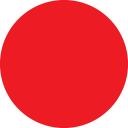 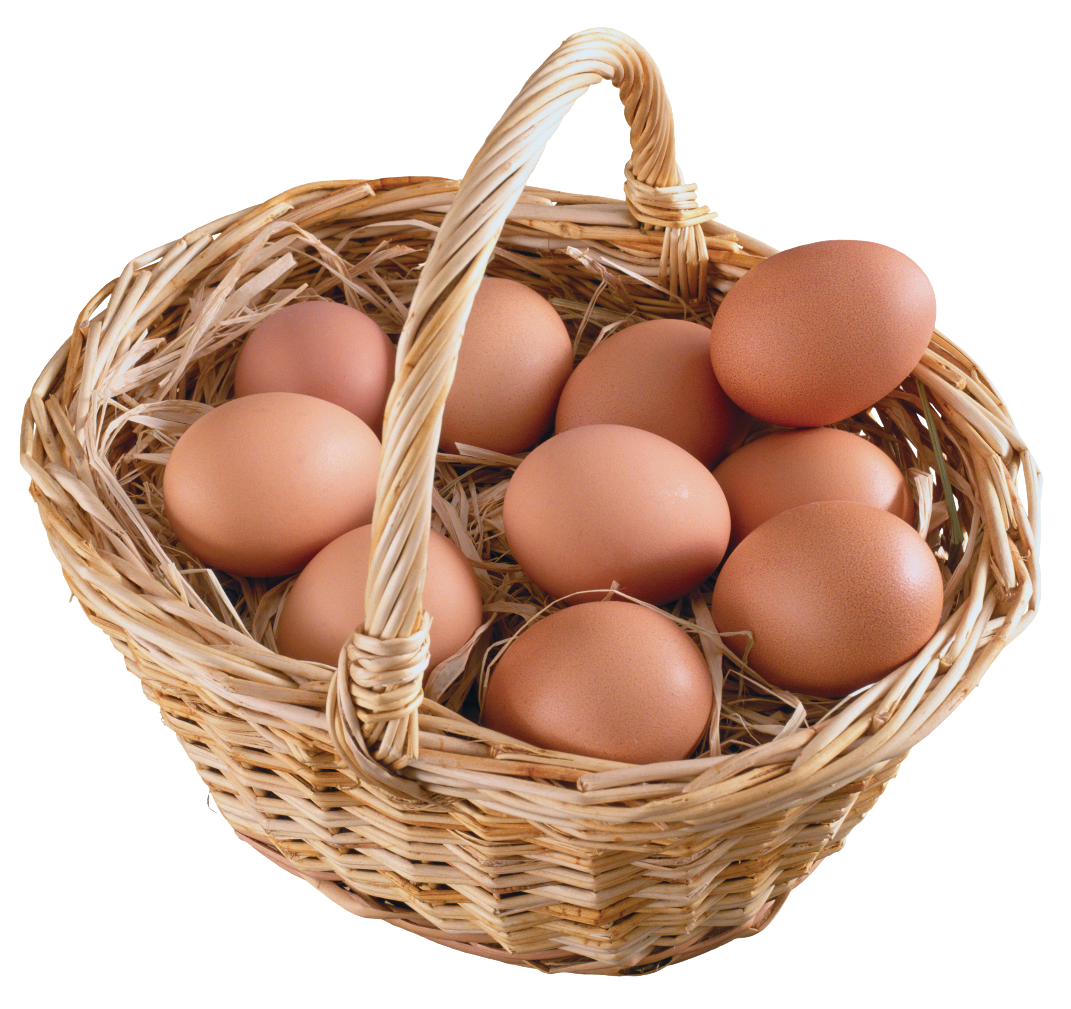 Bài giải:
Số trứng trong mỗi rổ là:
75 : 3 = 25 (quả)
Đáp số: 25 quả trứng
Tìm các phép chia có số dư là 3.
2
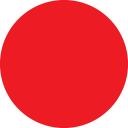 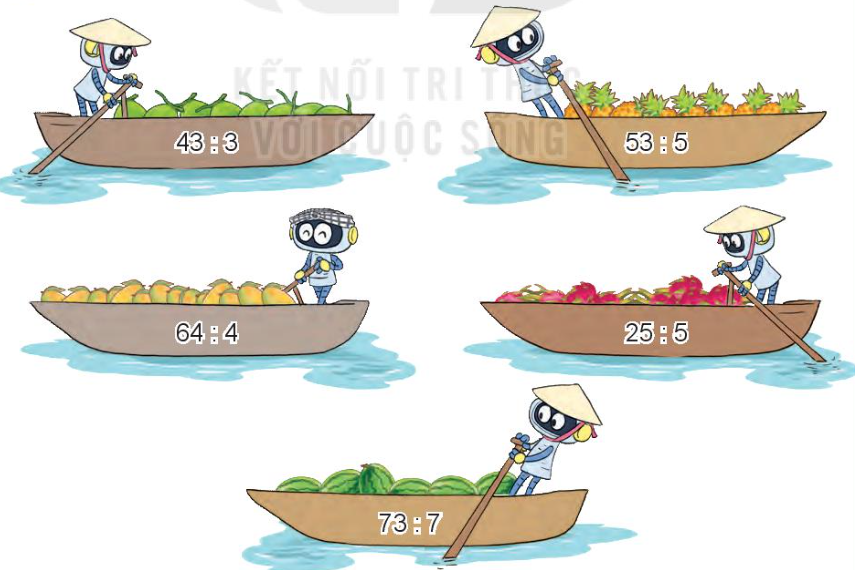 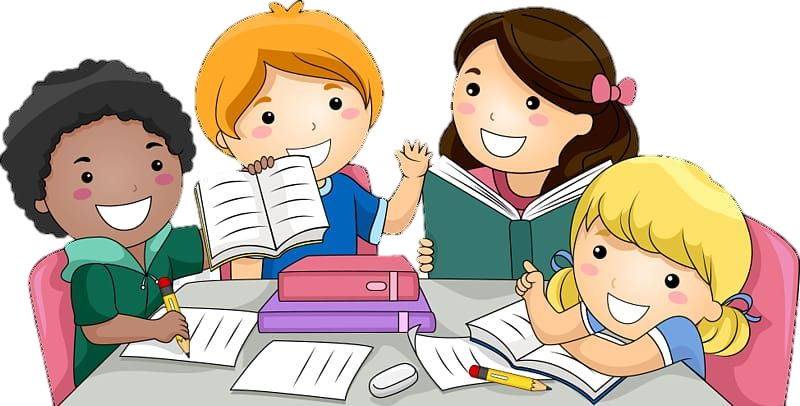 Thảo luận nhóm 4
43
3
53
64
5
4
25
5
73
7
3
5
4
25
7
1
4
1
1
6
0
5
1
0
1
3
0
3
2
4
0
0
3
12
0
24
0
1
3
0
3
Phép chia có số dư là 3 là: 53 : 5 và 73 : 7
Tìm các phép chia có số dư là 3.
2
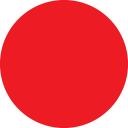 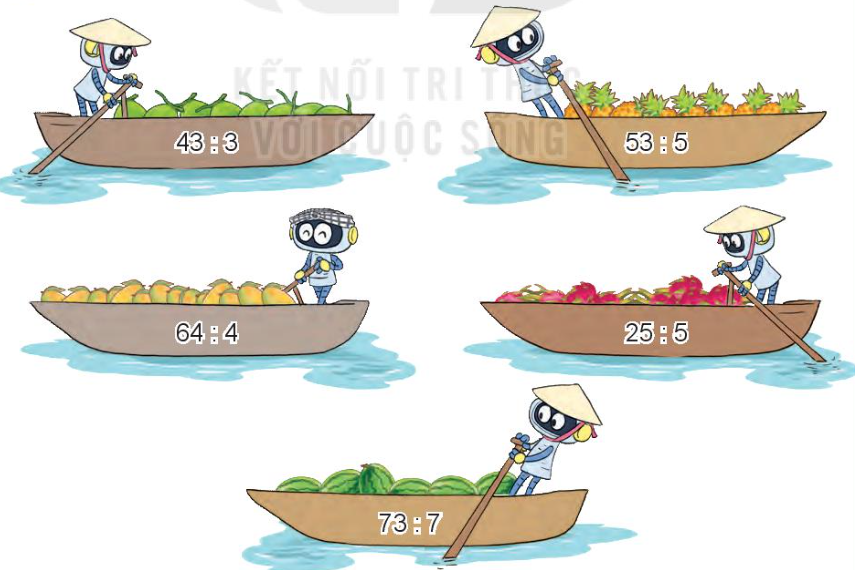 Dặn dò: Về nhàôn tập lại bài họcvà chuẩn bị bài tiếp theo
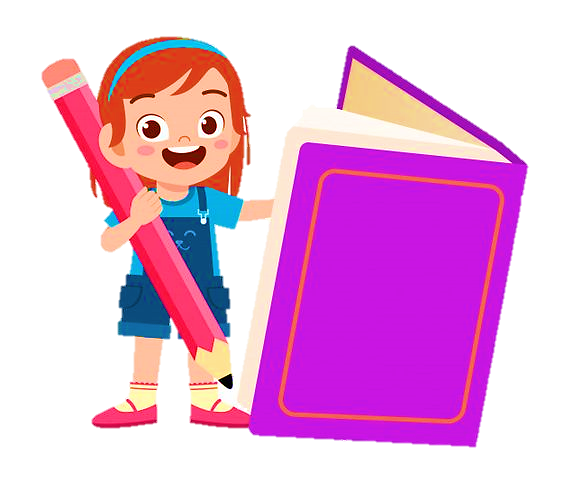 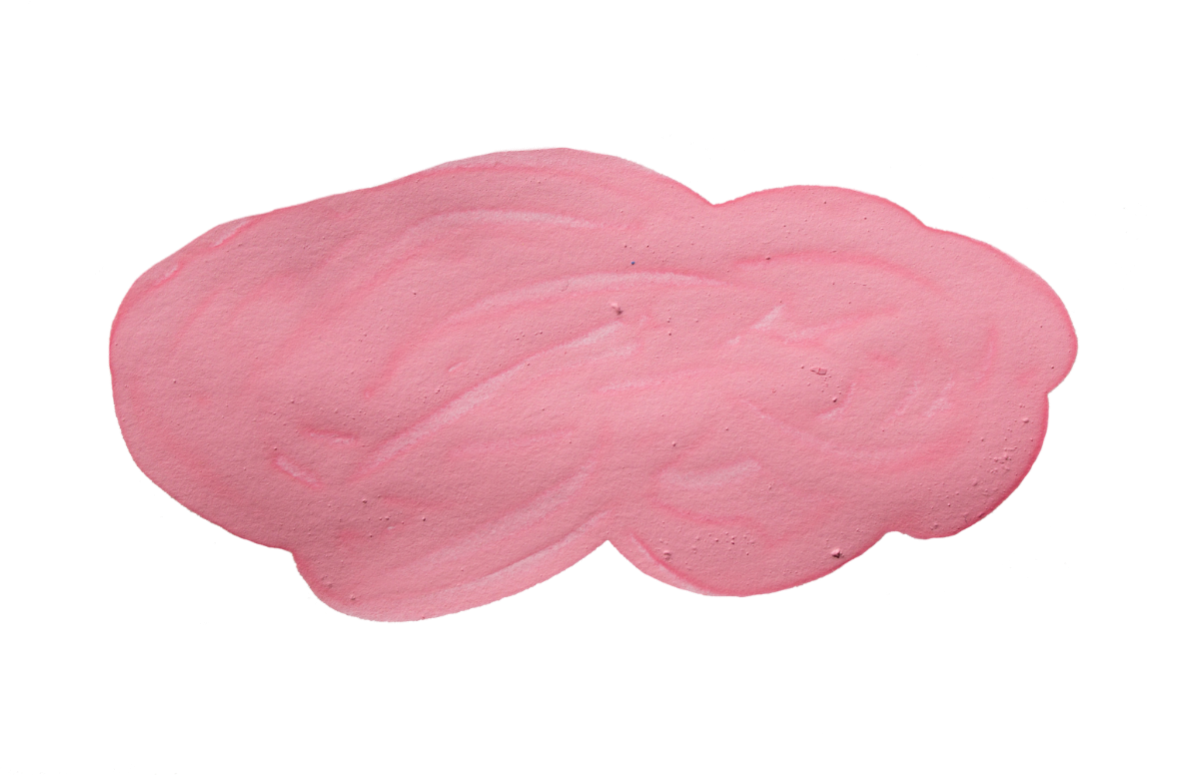 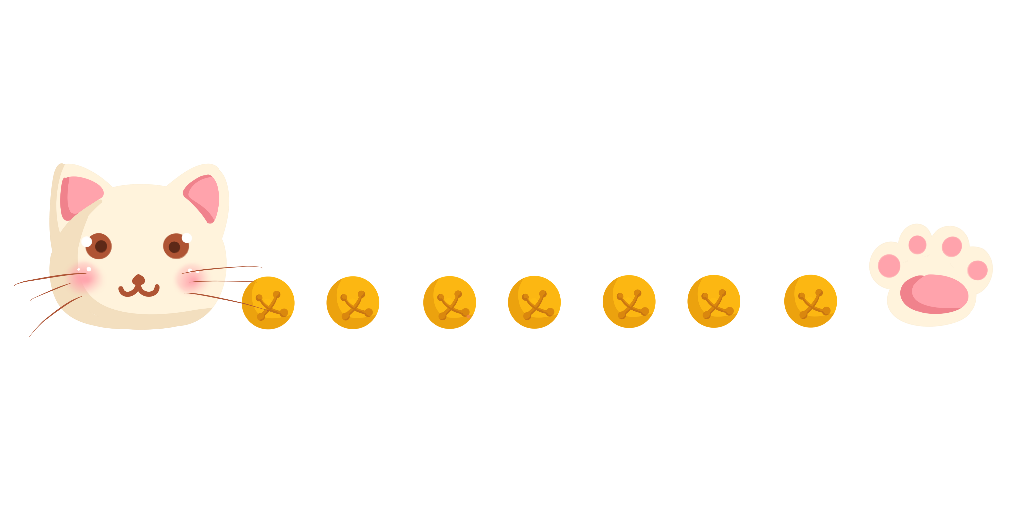 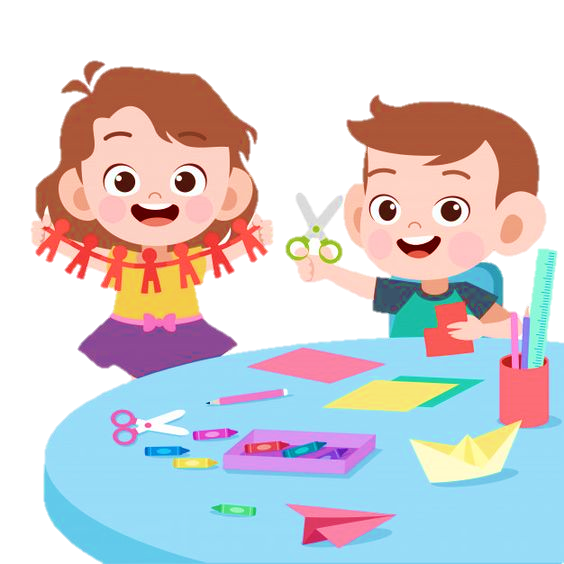 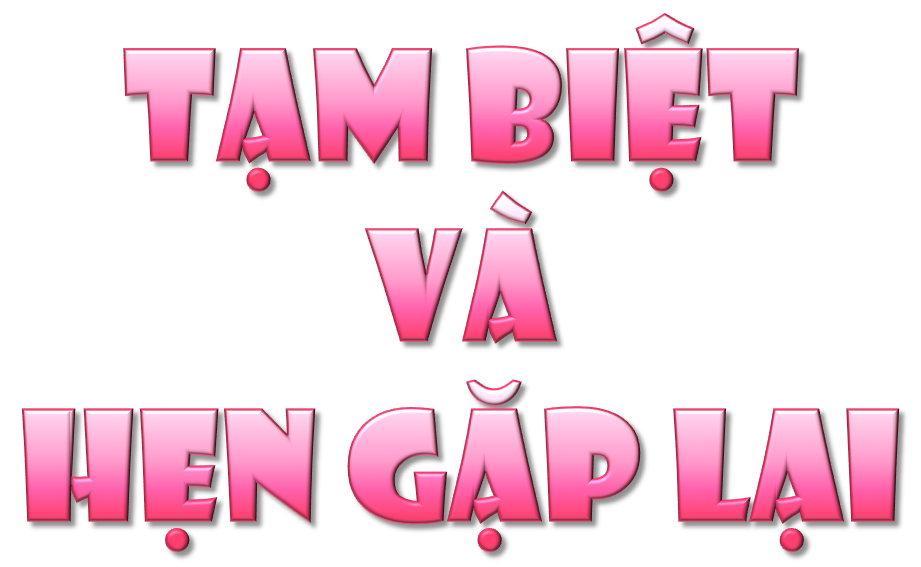 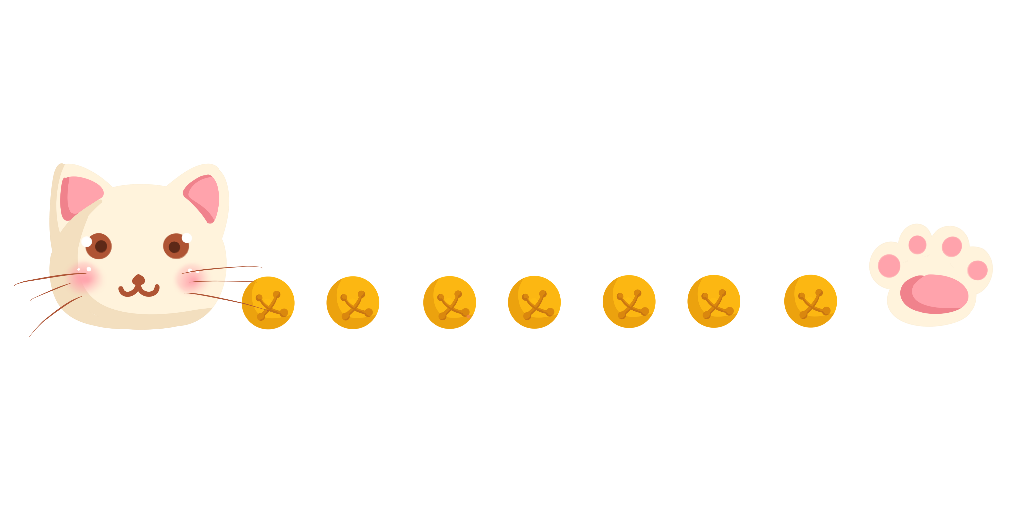